Creative Housing Strategies
The Affordable Housing Crisis – Overcoming Challenges
Maggie Green & Rosalba Martinez
What is affordable housing?
Housing is considered affordable if a household is paying no more than 30% of its income on rent and utility costs.
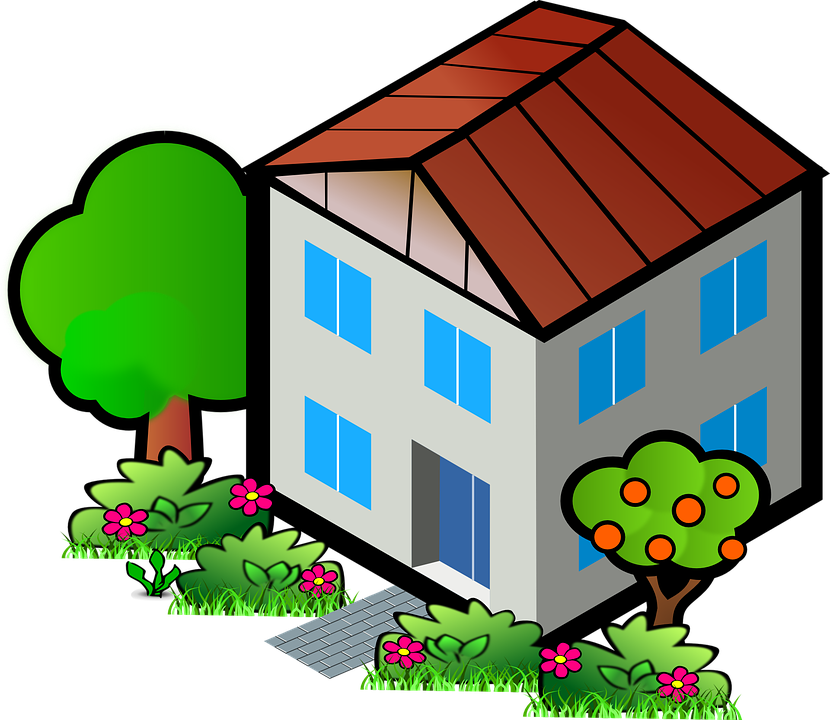 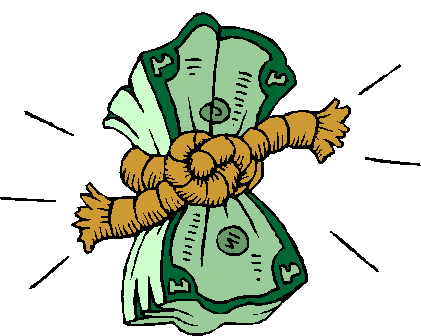 This Photo by Unknown Author is licensed under CC BY-NC
Quick Data(National Low Income Housing Coalition)
National Low Income Housing Coalition measures the availability of rental housing affordable to Extremely Low Income (ELI) households and other income groups. 
*** see next slide for definition of other income groups
26% of all U.S renter households are ELI (11.4 million people)
For every 100 ELI renter households, there are only 35 available rental units
33% of Very Low Income (VLI), 8.2% of Low Income (LI) and 2.4 of Middle Income (MI) renter households are severely cost burdened
Extremely Low Income (ELI) renter households face shortage of affordable and available rental homes in every state
Definitions
Area Median Income (AMI): The median family income in the metropolitan or nonmetropolitan area
Extremely Low Income (ELI): Households with income at or below the Poverty Guideline or 30% of AMI, whichever is higher
Very Low Income (VLI): Households with income between 31% and 50% of AMI
Low Income (LI): Households with income between 51% and 80% of AMI
Middle Income (MI): Household with income between 81% and 100% of AMI
Above Median Income: Households with income above 100% of AMI
Cost Burden: Spending more than 30% of household income on housing costs
Severe Cost Burden: Spending more than 50% of household income on housing costs
Quick DataHouston metro area
https://affordablehousingonline.com/advocacy/Texas/Houston
Quick Data - Houston area
Objectives and Goals:

Finding creative strategies to solve the affordable housing crisis in our community
Developing and embracing unconventional ideas to increase affordable housing
Changing perceptions and mindsets regarding low income housing
Combating NIMBY (not in my back yard) attitudes
Working together to advocate for affordable housing
Creative strategies: Class participation
Finding creative strategies to solve the affordable housing crisis in our community
Think Small – advocate and encourage small and medium developers and landlords to build affordable accessible housing.  
Localize it – reach out to local financial institutions to get secure financing options to meet local needs.  
Parking requirements – advocate for reasonable parking requirements.  
Change outdated housing policies – streamline waiting lists and application processes, remove barriers to investing in urban areas and poor neighborhoods
Choose an affordable city – relocation as an option
Developing and embracing unconventional ideas to increase affordable housing
Next generation homes (Nextgen Homes) – Two homes in one with separate entrances and garages.  Suitable for families preferring separate living with easy access to each other.  
Multi generation homes – children living with parents and grandparents in one home
Intergeneration homes – younger individuals sharing home with older individuals
Home Sharing – 55 plus individuals living in active senior apartment homes
Changing perceptions and mindsets regarding low income housing
Trust & Connection – using someone key stake holders for housing development trust to advocate for low income housing (local council members, law enforcement officer, faith based leaders, teachers etc)
Data – raw data is good, but specific data is even greater. 
Personal testimonies – have individuals share success stories on their experiences
Community engagement – develop activities that showcase low income properties in a positive light
Working together to advocate for affordable housing
The End